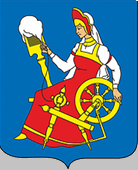 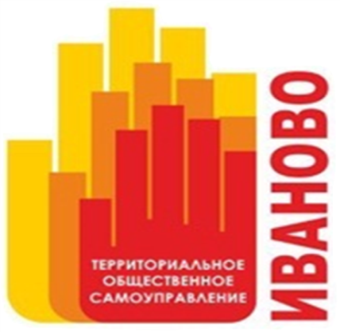 О деятельности комитета развития общественного самоуправления
«Только при постоянном, неформальном, заинтересованном общении с жителями можно узнать, почувствовать, что их действительно волнует, и вместе с гражданами добиваться решения насущных задач, строить планы развития» —  В.В. Путин
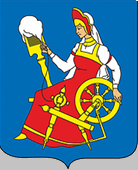 Ключевым вопросом повестки заседания Совета по развитию местного самоуправления при Президенте России стал комплекс задач активного участия жителей в решении задач развития местного сообщества. Одной из приоритетных форм участия общества является территориальное общественное самоуправление.
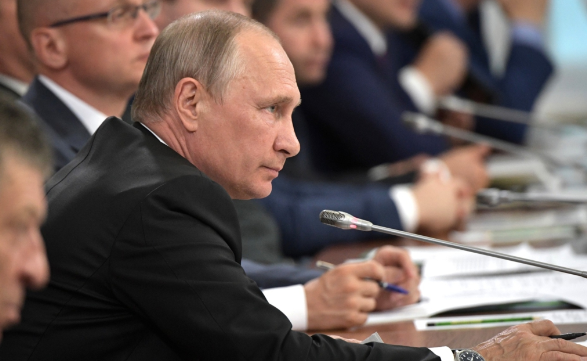 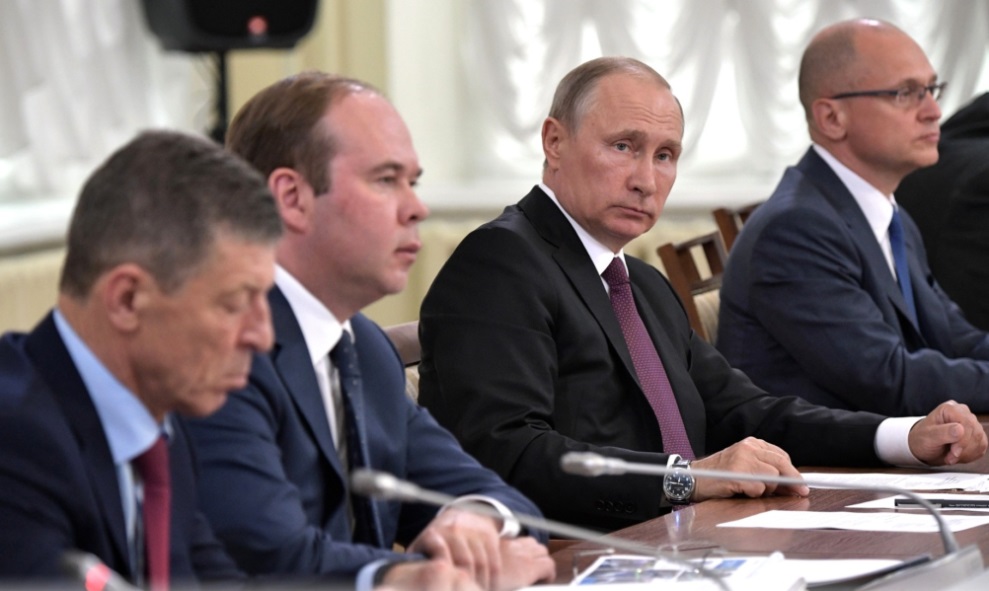 Заседание Совета по развитию местного самоуправления 5 августа 2017 Киров
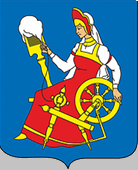 Перечень поручений по итогам заседания Совета по развитию местного самоуправления
Заседание Совета по развитию местного самоуправления 5 августа 2017 Киров
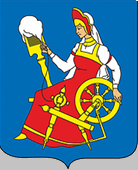 Направления деятельности ТОС
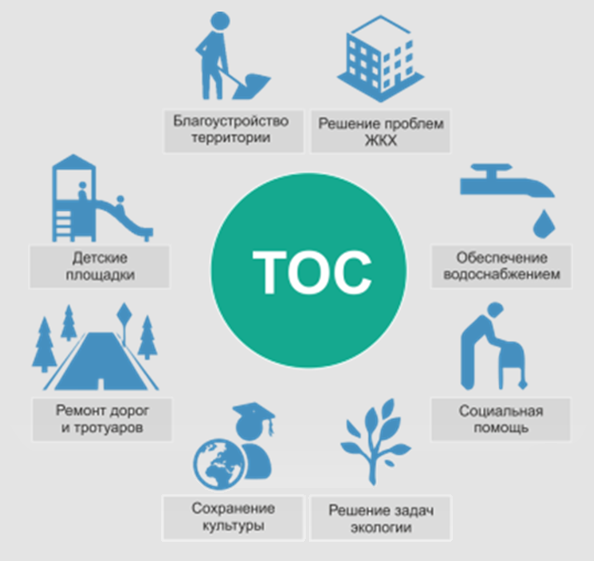 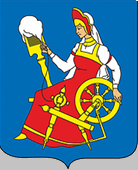 Хронология
1990 год 
Решением сессии Ленинского районного Совета народных депутатов утверждено первое  территориальное общественное самоуправление (ТОС) Сухово-Дерябихинского микрорайона города Иванова.

1992 - 1998 год
Решением малого Совета Фрунзенского районного Совета народных депутатов утвержден ТОС Первомайских и Межевых города Иванова.
Открыт первый Центр по работе с населением в Сухово-Дерябихинском микрорайоне города Иванова. Советом ТОС начата работа по приему жителей. Решением Ивановской городской Думы утвержден ТОС  «Авдотьино».

Ивановская городская Дума утверждает Положение о территориальном общественном самоуправлении в городе Иванове.
Утвержден ТОС «Сортировочный», ТОС «Минеево», ТОС «Привокзальный», ТОС «Глинищево», ТОС «Соснево». 

В июле 1999 года в структуре управления организационной работы  администрации города Иванова был образован отдел по организации работы территориальных общественных самоуправлений. 

В 2006 году администрацией города был принят ряд нормативных документов, которые позволили органам ТОС более целенаправленно и эффективно осуществлять свою деятельность.

В 2016 году был создан комитет развития общественного самоуправления Администрации города Иванова.
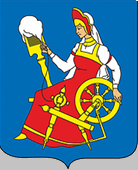 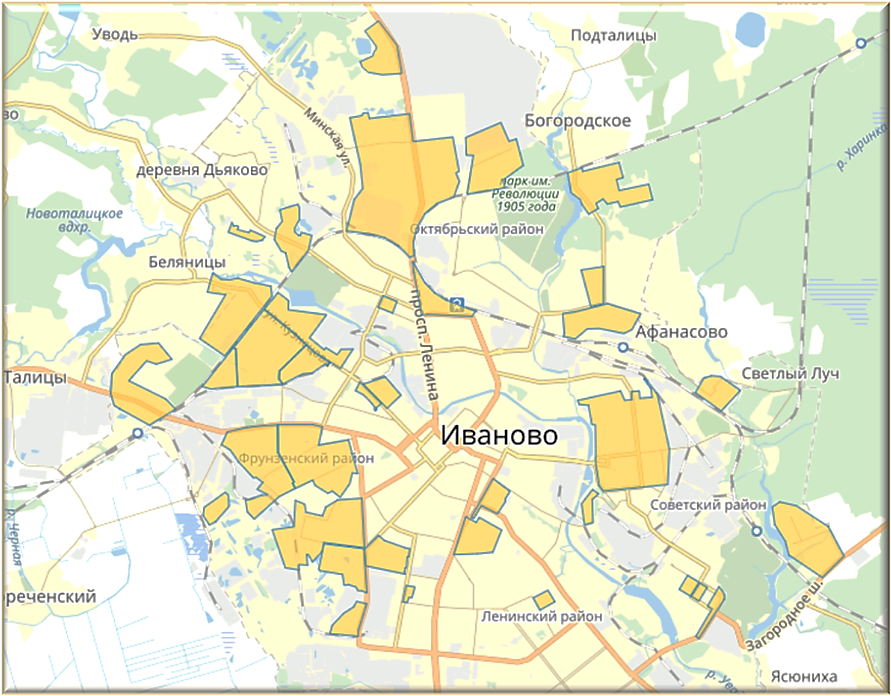 В 2017 году были созданы 4 новых ТОС:
«Сахалинский»
«Авиатор»
«Левобережье»
«Старый хутор»
Утверждены границы 5 будущих ТОСов:
«Возрождение»
«Квадрат»
«Коммунар»
«Энергия»
«Майский»
В настоящее время в городе Иванове успешно функционируют 42 ТОС
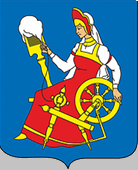 Динамика роста количества территориальных общественных самоуправлений
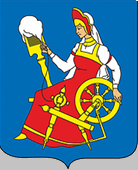 Окружной совет организаций ТОС
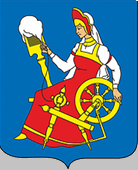 Основные цели деятельности комитета
развитие института ТОС
создание условий для развития ТОС в городе Иванове
повышение эффективности взаимодействия между органами местного самоуправления и объединениями граждан по месту жительства
методическая и организационная помощь инициативным группам в проведении собраний и конференций, в подготовке Уставов органов ТОС и их регистрации
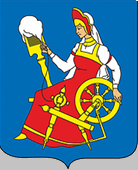 Финансирование
Муниципальная программа «Совершенствование местного самоуправления города Иванова» аналитическая подпрограмма «Территориальное общественное самоуправление» 
- 3 482 тыс. руб.
Муниципальная программа «Благоустройство города Иванова»
аналитической подпрограммы «Благоустройство территорий общего пользования»
проведение мероприятий, организуемых в территориальных общественных самоуправлениях (Новый год, Масленица, День семьи, любви и верности, Спартакиада)
- 1 253,34 тыс. руб.
кронирование и спил деревьев в ТОСах 
- 992,855 тыс. руб.
приобретение товарно-материальных ценностей, необходимых для реализации территориальными общественными самоуправлениями полномочий
- 747,48 тыс. руб.
Наказы депутатов
выплата денежных премий председателям советов и активам территориальных общественных самоуправлений, присуждаемых по результатам конкурса
- 1 444,00 тыс. руб.
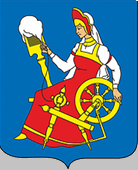 Что сделано за 2017 год (благоустройство)
В весенний-осенний период в ТОС города Иванова проведено 114 субботников, количество принявших участие жителей составляет 1514 человек
В 13 ТОС выполнена отсыпка дорог щебнем на 23 улицах
В 28 ТОС выполнена отсыпка дорог асфальтово-бетонной крошкой на 76 улицах
В летний период в 4 ТОС города Иванова были организованы летние трудовые отряды школьников по благоустройству территорий микрорайонов, общее количество вовлеченных более 100 подростков
6 ТОС города Иванова приняли участие в программе «Городская комфортная среда»
ТОС «Соснево»
Ул. Окуловой д.14,ул. Каравайковой д.90, 8-ой Проезд д. 9 
асфальтирование выполнено, не оплачено
игровые элементы выполнены и оплачены - 2 098 403,07 руб.
озеленение выполнено и оплачено  - 106957,23 руб.
ТОС «Юношеский»
Ул. Богдана Хмельницкого д.73,75 
асфальтирование выполнено  - 2 141 564,37 руб.
Ул. Благова д.20,32, 34 
игровые элементы работы выполнены -  32 456,90 руб.
ТОС «Союз»
Ул. Кузнецова д. 59, 61, 63 
асфальтирование выполнено и оплачено - 1 274 904,58 руб.
игровые элементы выполнены и оплачены - 1 113 726,94 руб.
озеленение выполнено и оплачено -129 493,32 руб.
ТОС «Сортировочный»
Ул. 3-я Чайковского д.9 
асфальтирование выполнено и оплачено - 128 158,7 руб.
ТОС «ТЭЦ-3»
ТОС «Минеево»
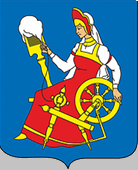 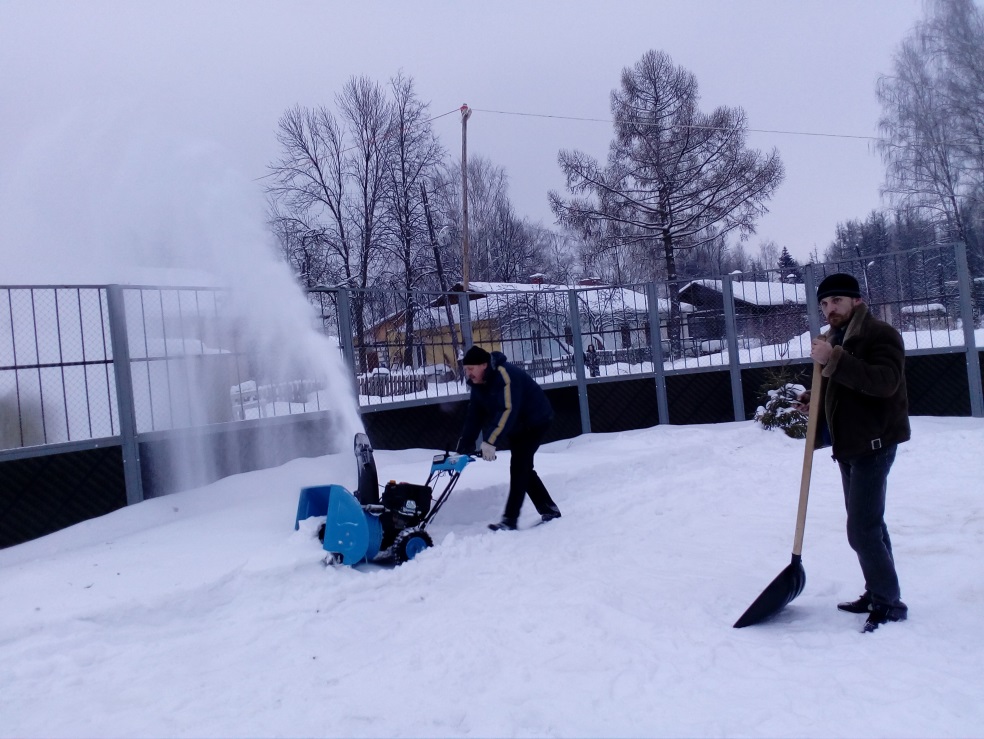 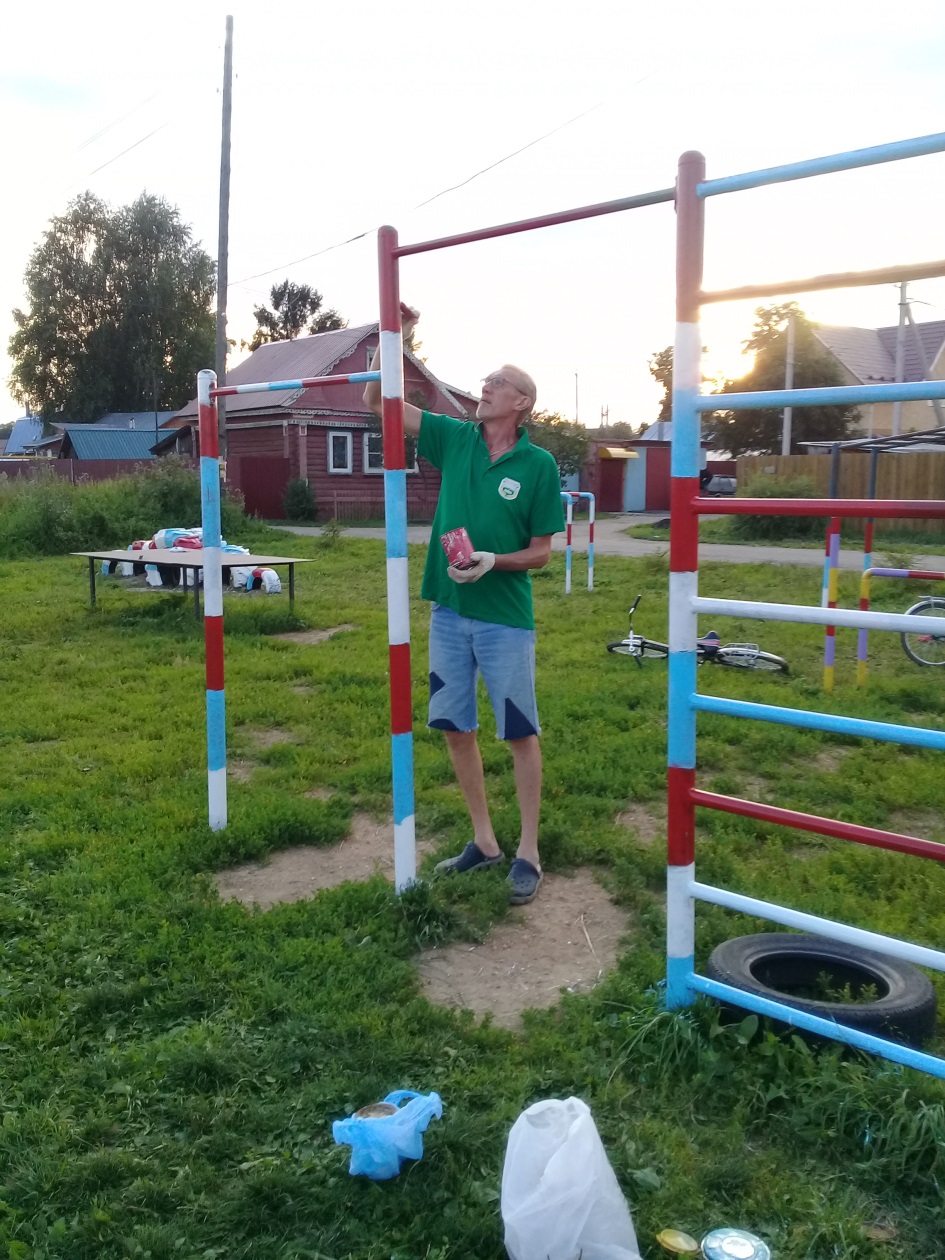 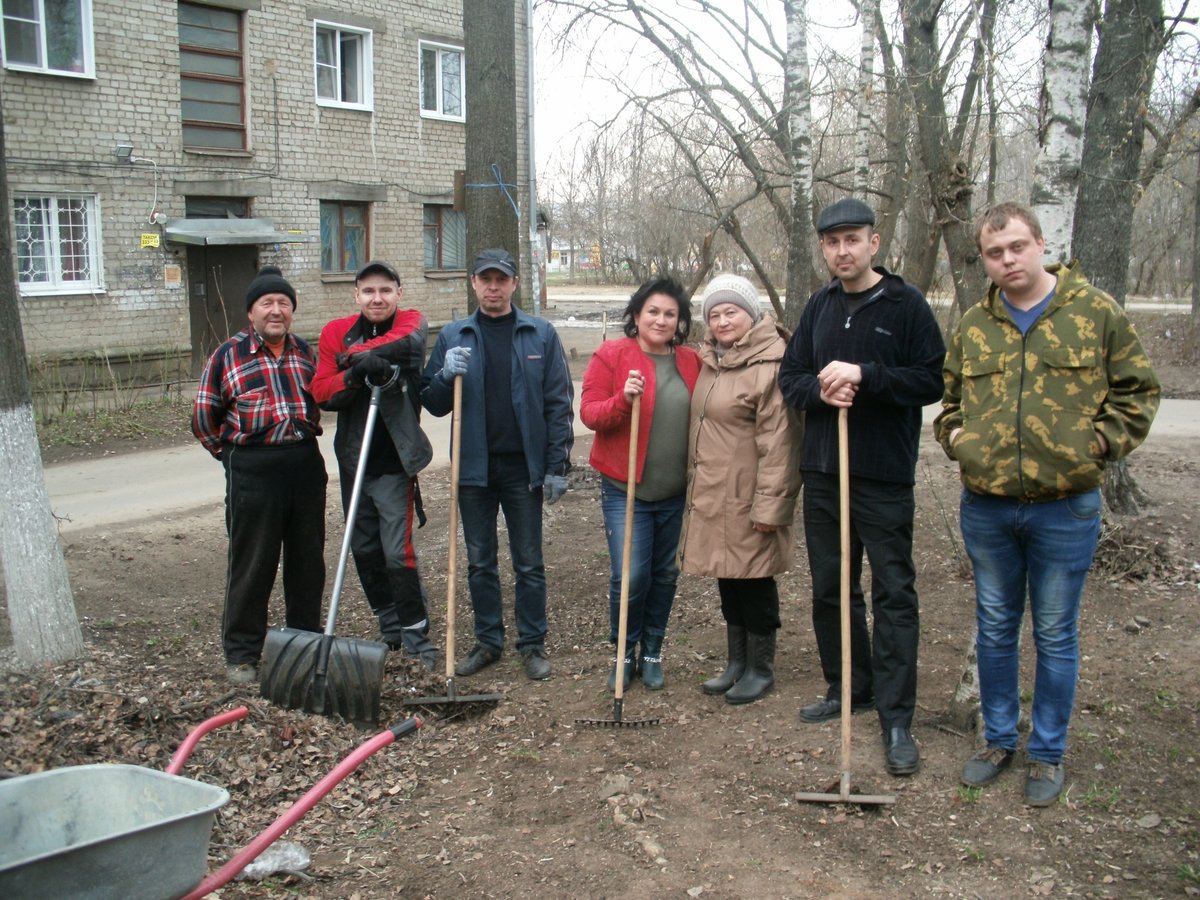 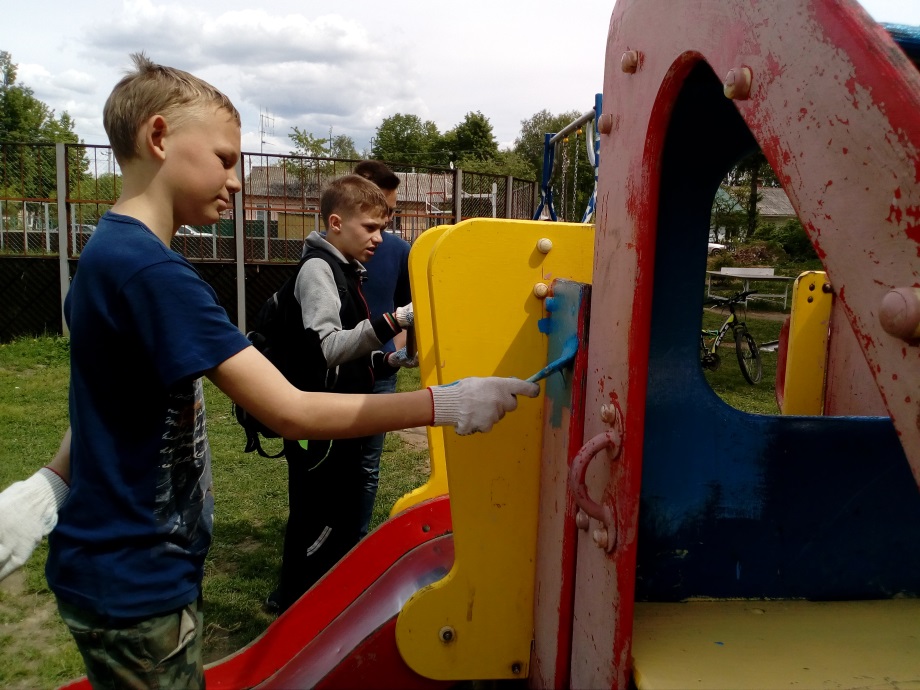 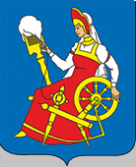 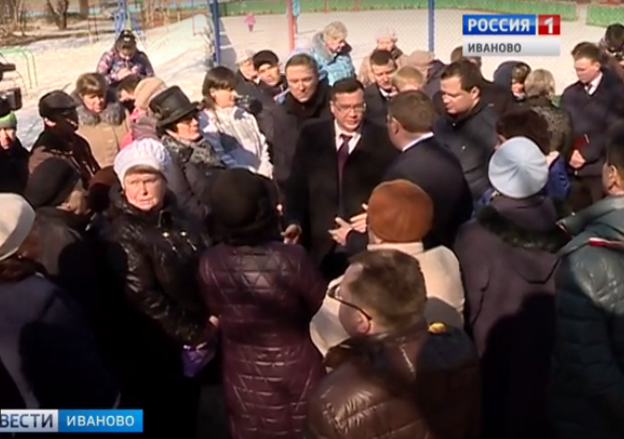 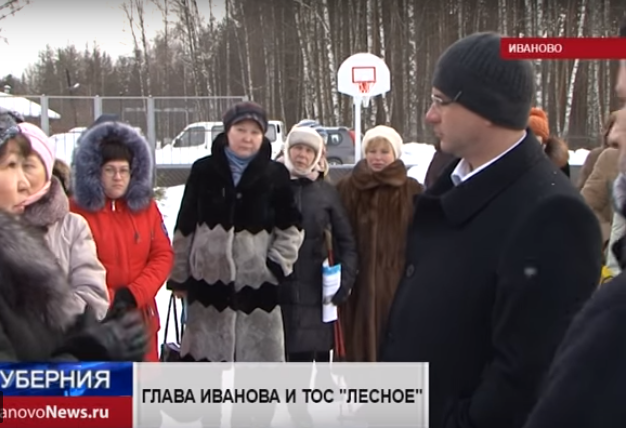 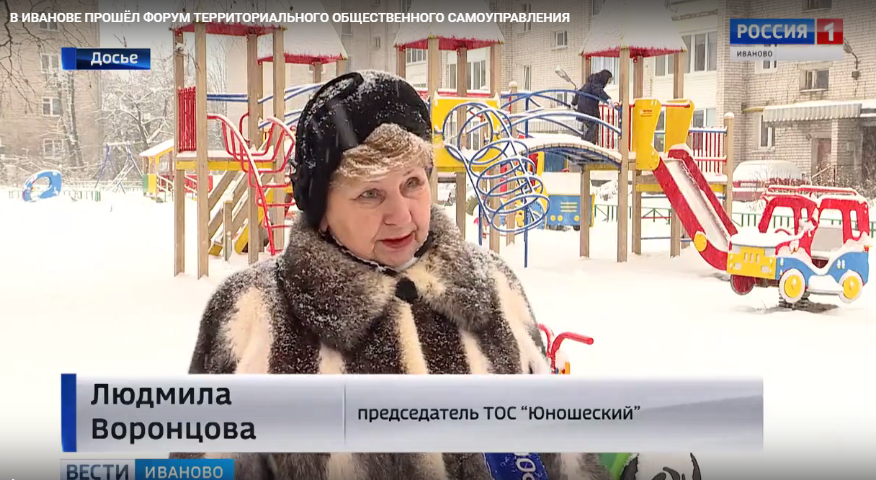 Регулярно выходят статьи в местных газетах, посвященные популяризации ТОС, а так же видеосюжеты в телевизионных передачах.
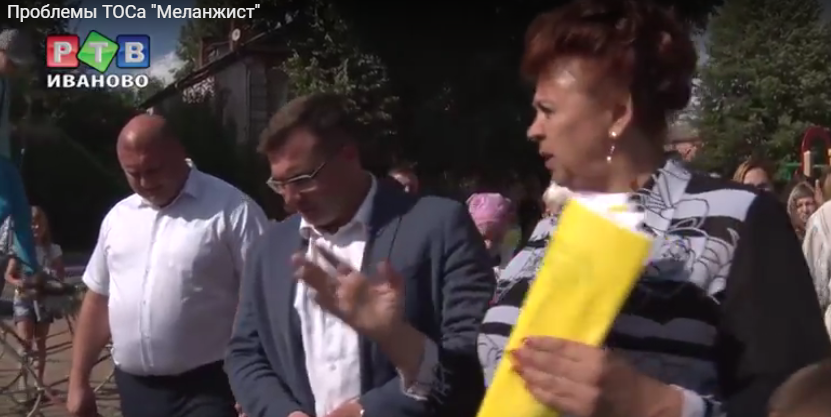 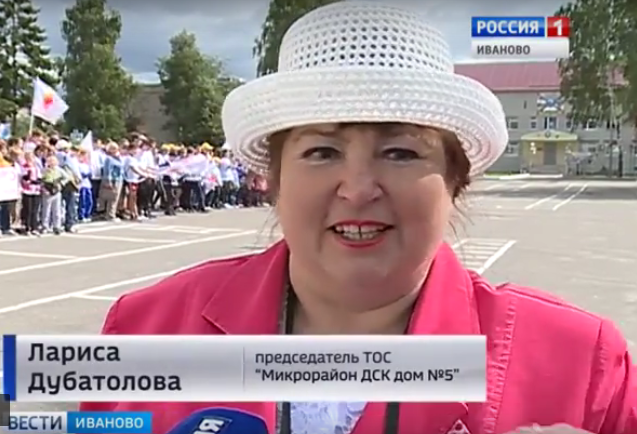 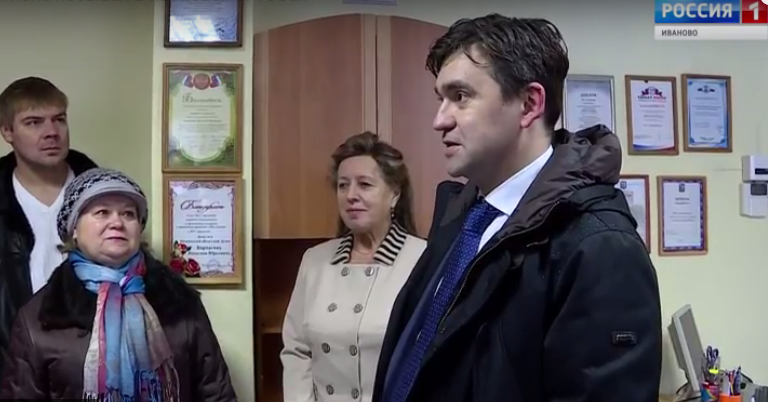 Мониторинг СМИ - 164 информационных материалов, касающихся деятельности ТОС в Иваново, за 2017 год.
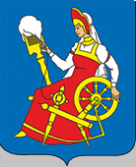 Администрация города Иванова уделяет особое внимание популяризации деятельности ТОС посредством привлечения региональных СМИ
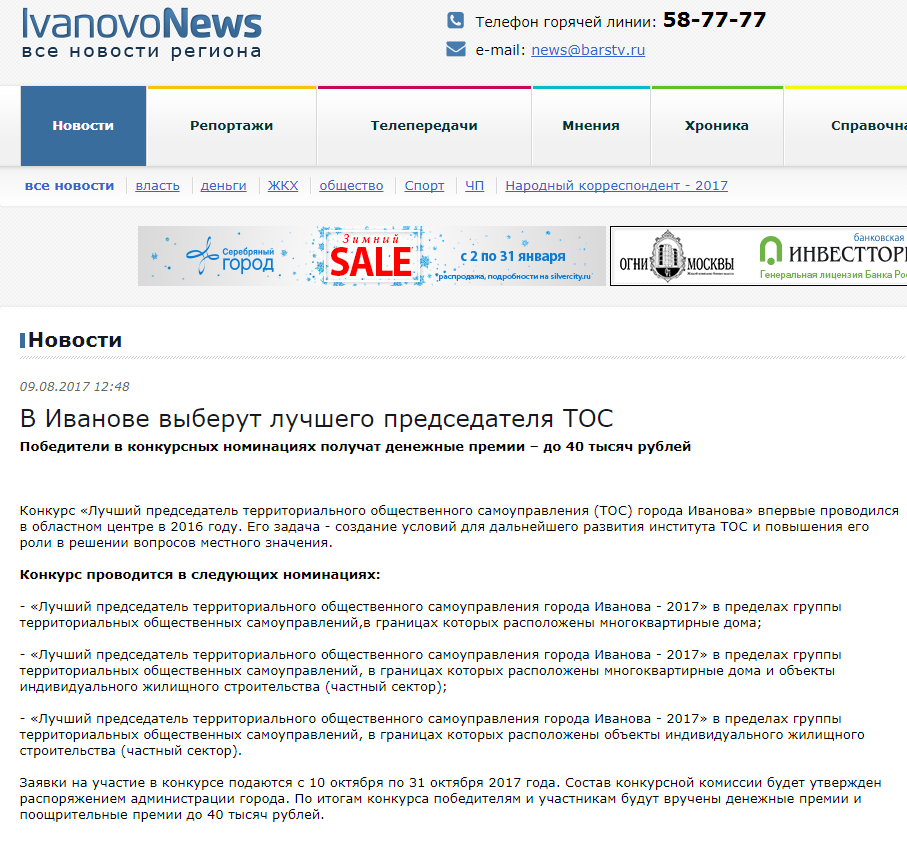 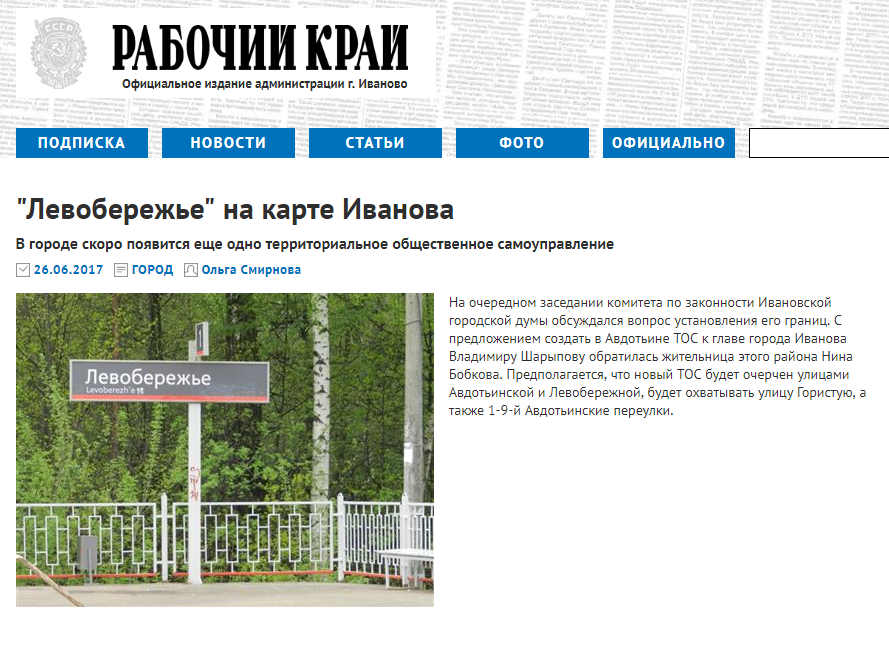 Информация о деятельности ТОС регулярно предоставляется в средства массовой информации, размещается на сайте Администрации города Иванова
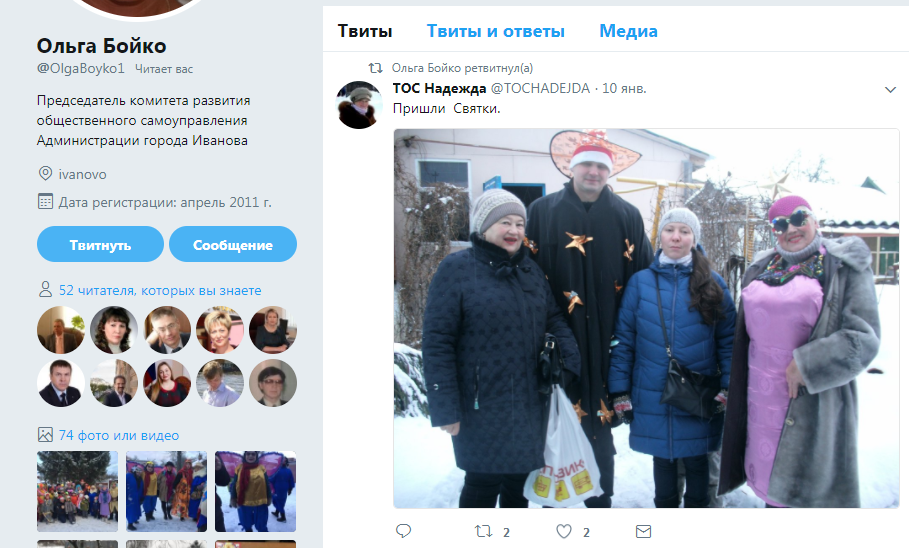 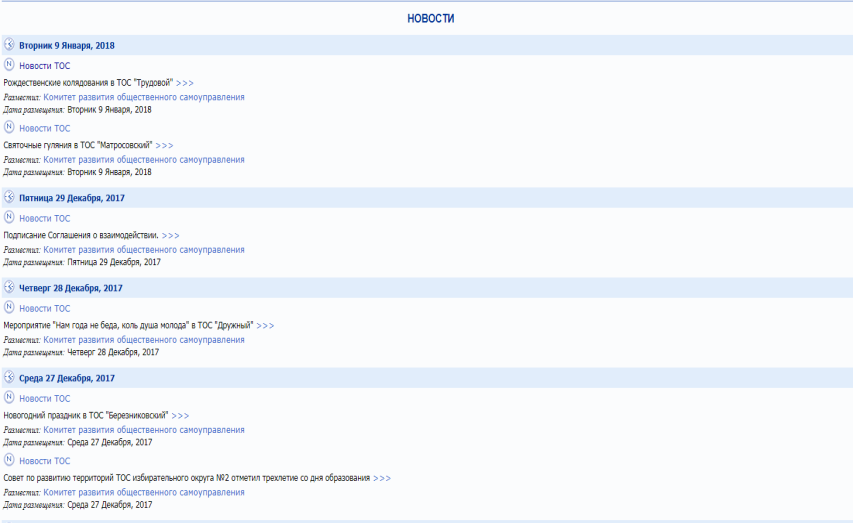 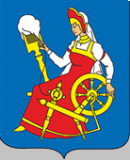 Разработана и запущена социальная реклама, направленная на создание и организацию ТОС, которая размещена на баннерах на территории города Иванова
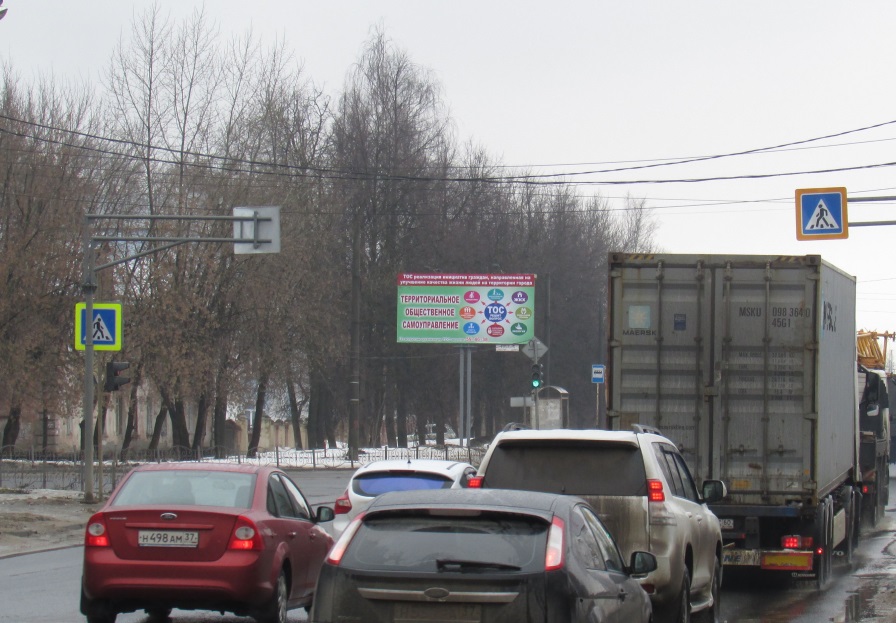 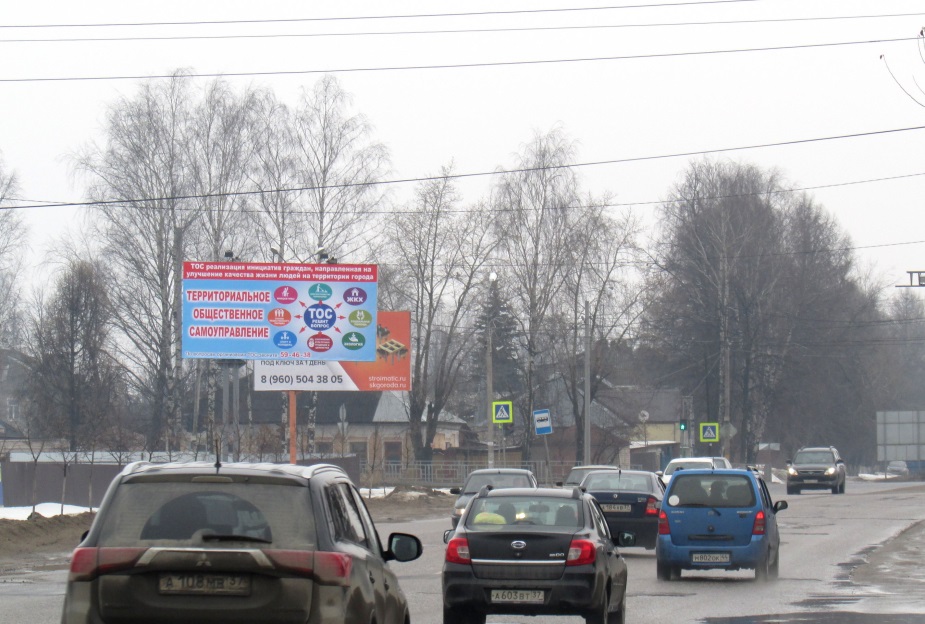 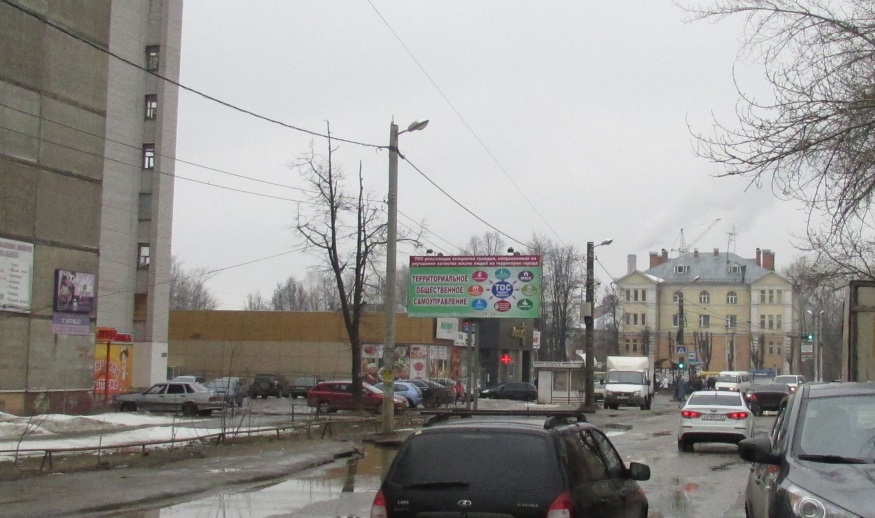 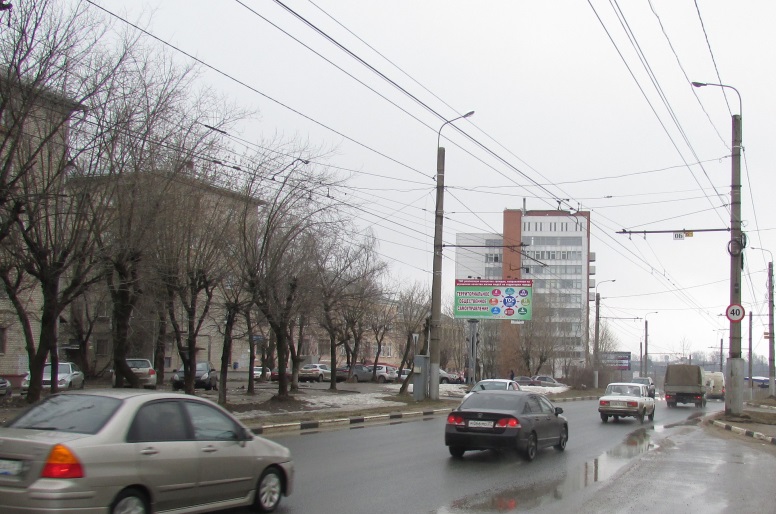 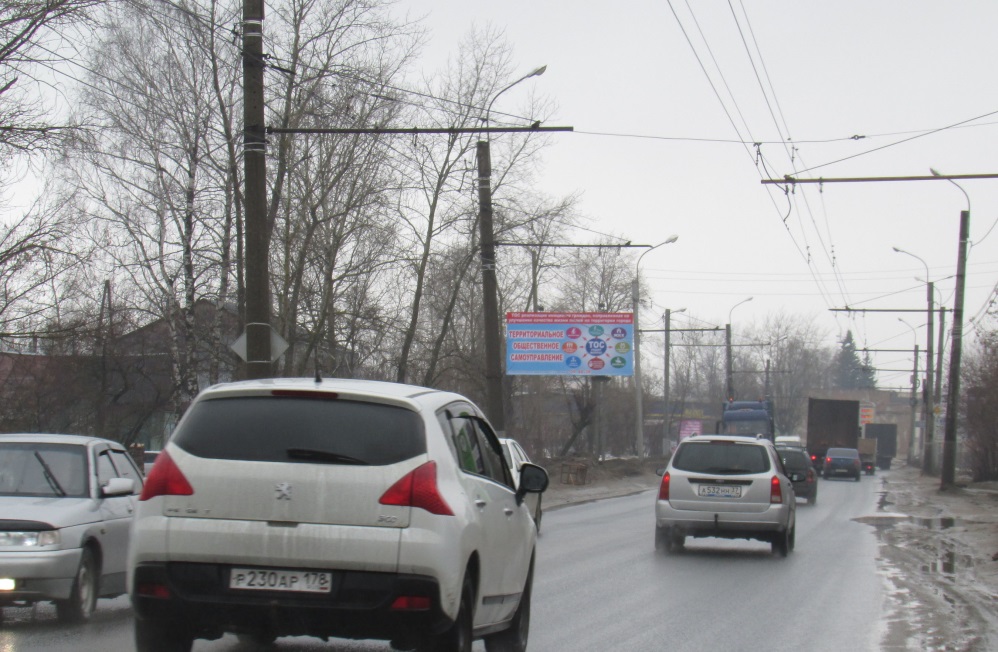 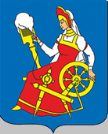 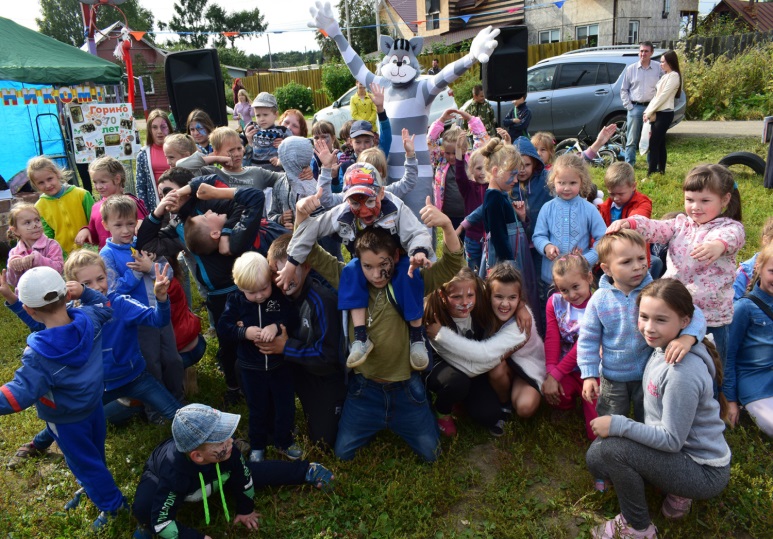 Советами ТОС при организационной и финансовой поддержке Администрации города Иванова в микрорайонах города проводятся массовые досуговые мероприятия с участием жителей ТОС
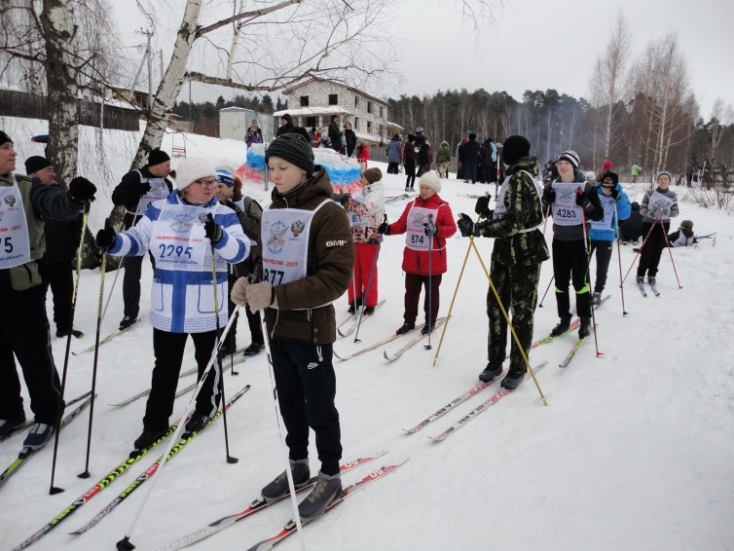 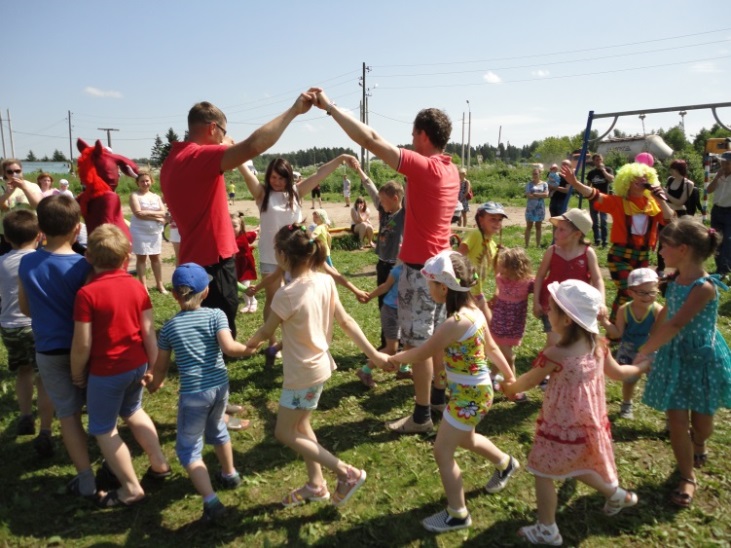 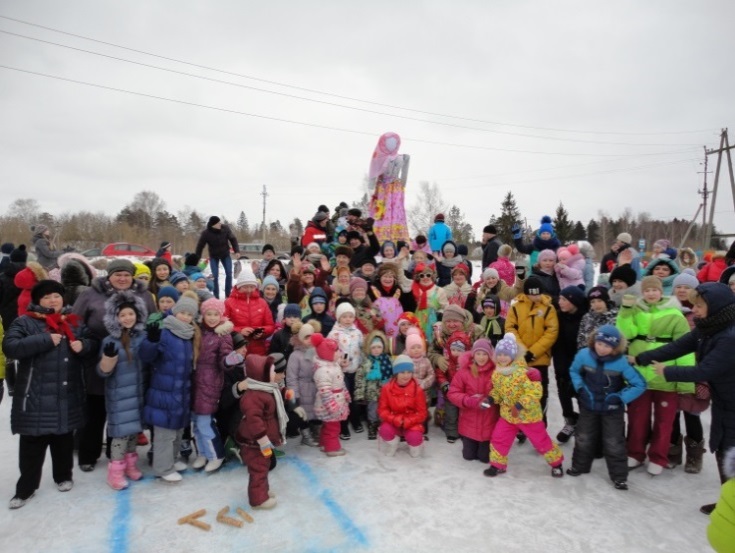 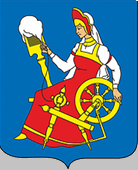 Что сделано за 2017 год (праздничные мероприятия)
ТОС приняли участие в IV Межрегиональном фольклерно -  гастрономическом фестивале национальных кухонь «Кухонь»
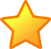 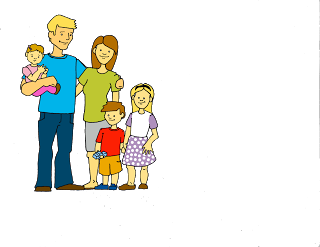 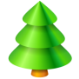 Городской фотоконкурс «Наши соседи 2017» 
приняли участие 11 ТОС
Городской конкурс
«Лучший актив ТОС"
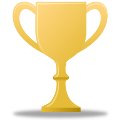 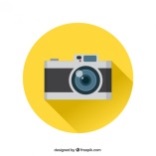 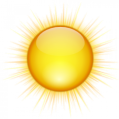 Городской конкурс «Лучший председатель ТОС»
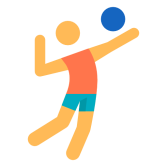 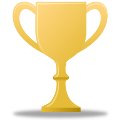 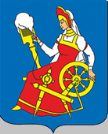 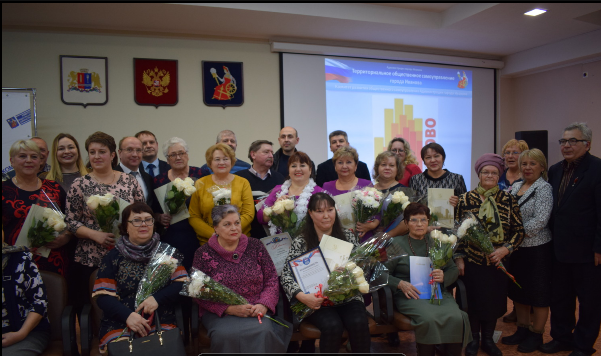 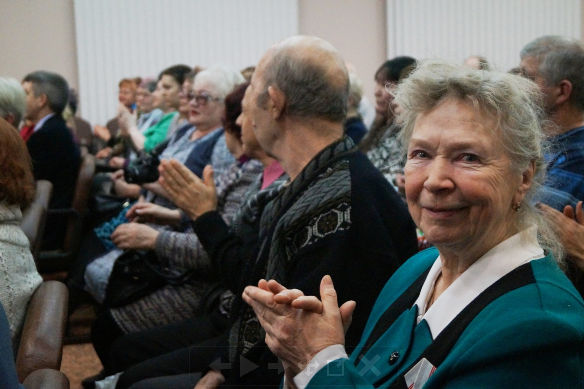 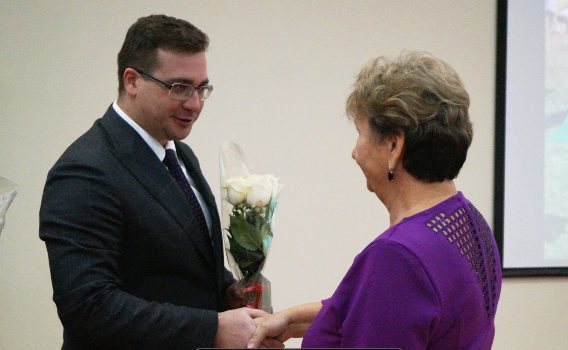 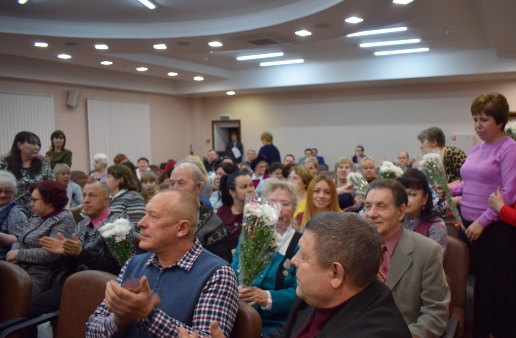 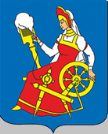 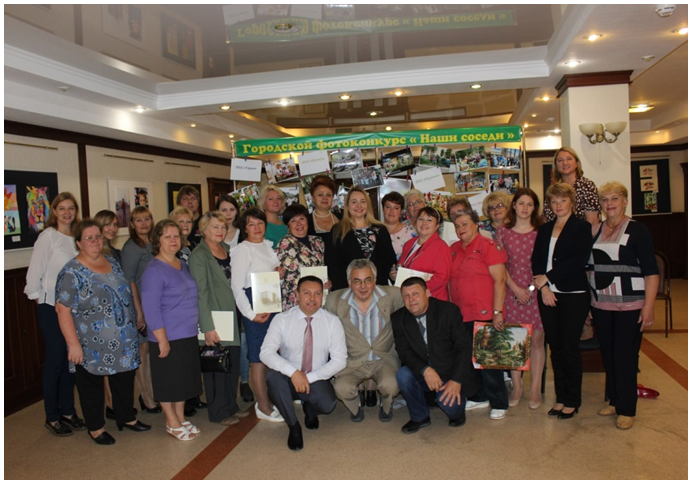 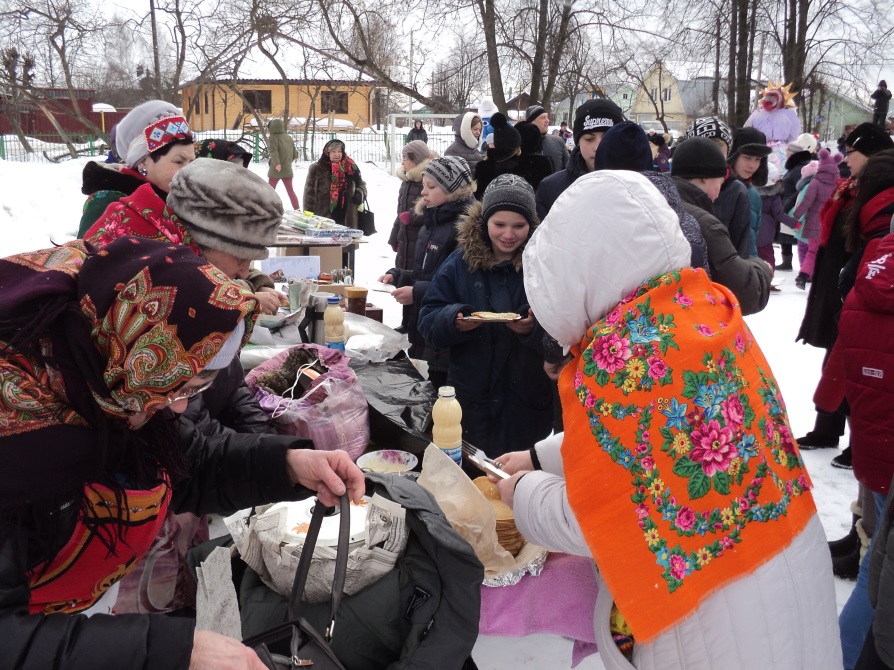 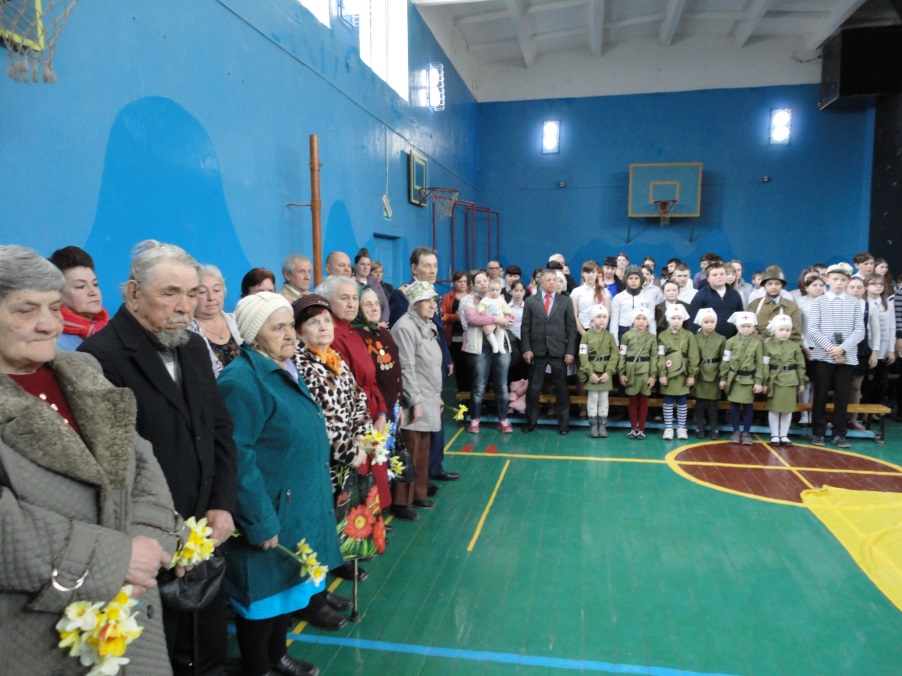 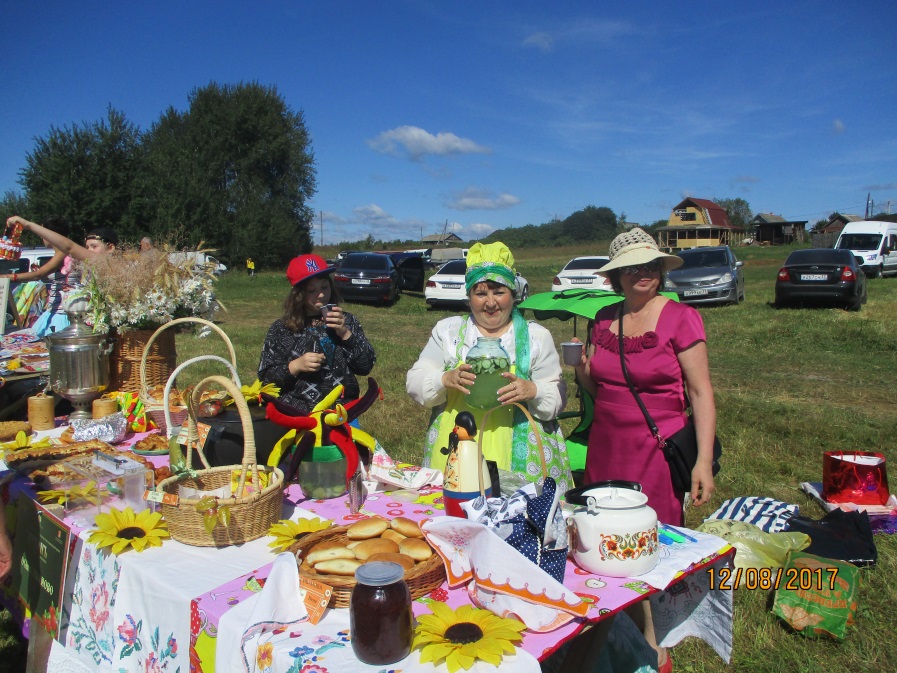 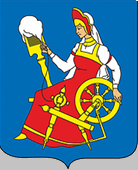 В рамках организации работы Комитета разрабатывается  нормативно-правовая база деятельности ТОС, совершенствуются формы и механизмы финансовой поддержки:

внесены изменения в решение Ивановской городской Думы от 31 мая 2006 г. № 151 «Об утверждении положения о территориальном общественном самоуправлении в городе Иванове»;

внесены изменения в постановление Администрации города Иванова от 12.03.2010 № 468 «О Порядке расходования средств на обеспечение мероприятий по деятельности территориального общественного самоуправления города Иванова»;

изменения в административный регламент предоставления муниципальной услуги «Регистрация устава территориального общественного самоуправления города Иванова», утвержденный постановлением Администрации города Иванова, внесены 07.04.2017 № 479.
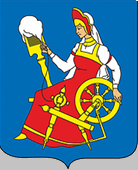 Направления деятельности ТОС
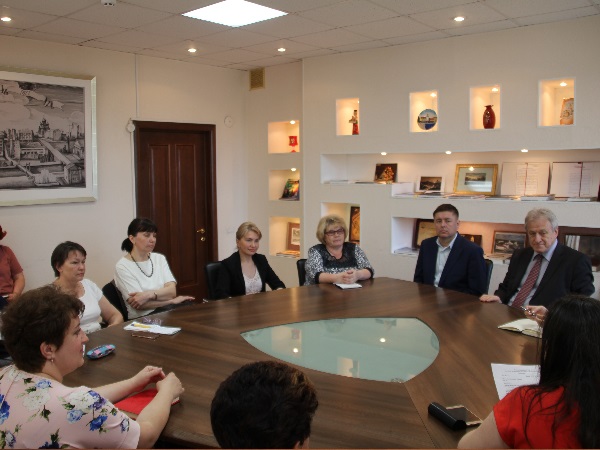 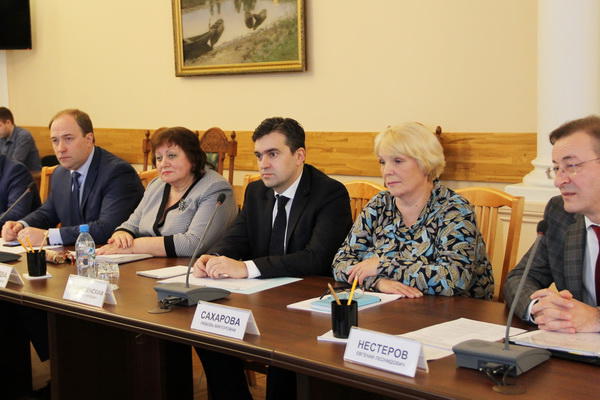 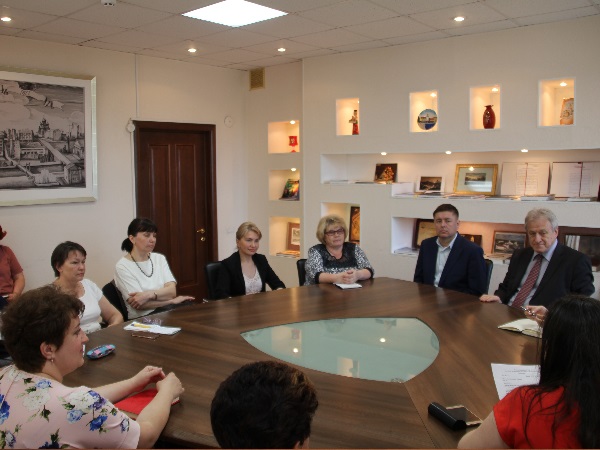 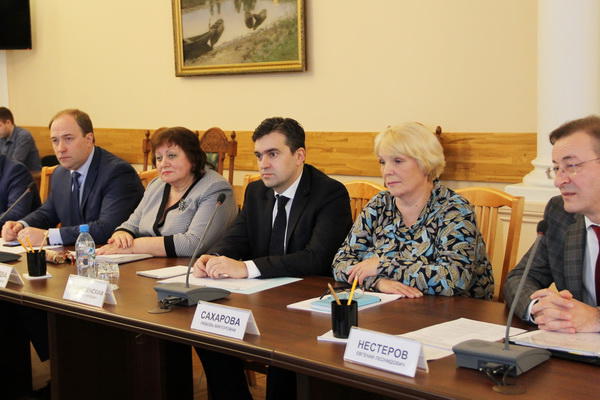 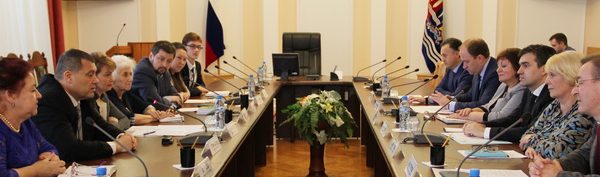 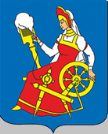 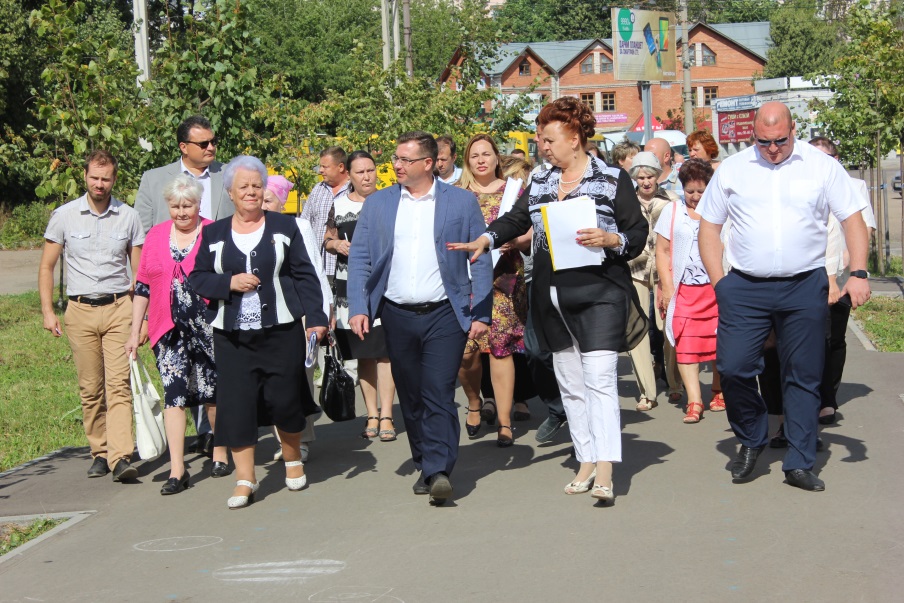 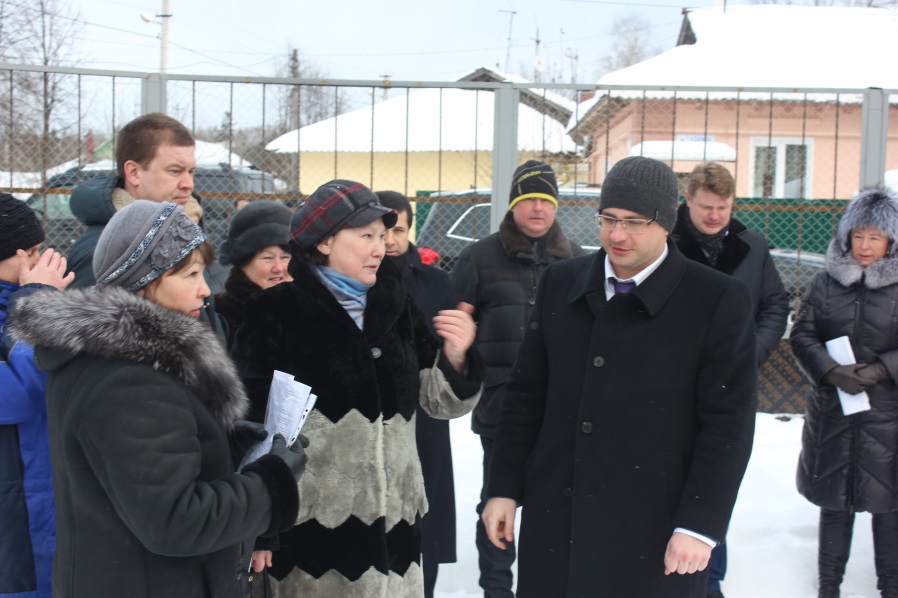 В 2017 году прошли 7 выездных встреч Главы города Иванова с председателями и активистами ТОС на территориях
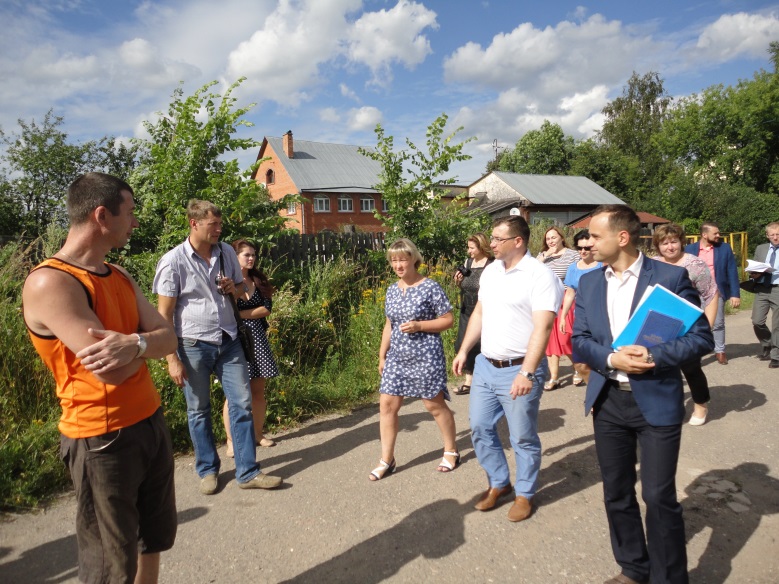 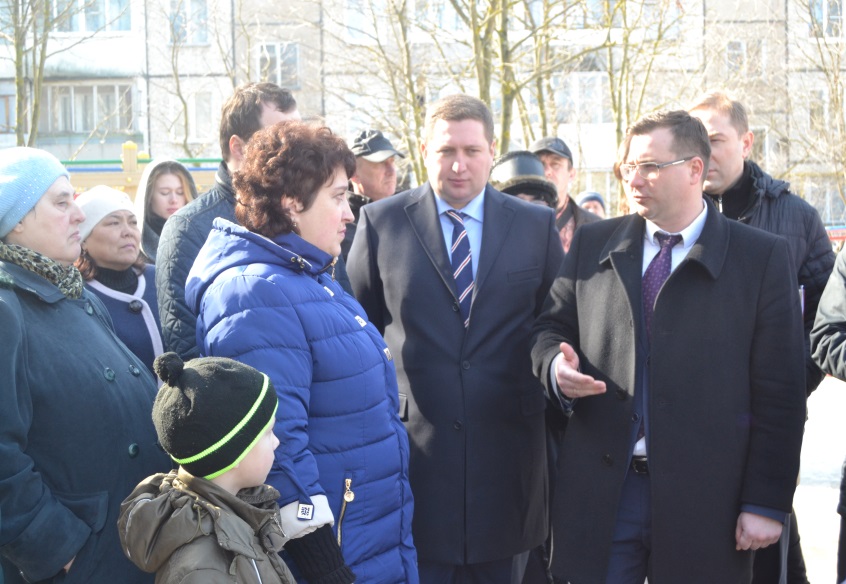 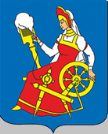 Председатели ТОС берут на себя связующую роль между населением и органами местного самоуправления, обобщая и конкретизируя инициативы жителей, доводя их до сведения руководителей Администрации города Иванова и добиваются реализации запланированных проектов.
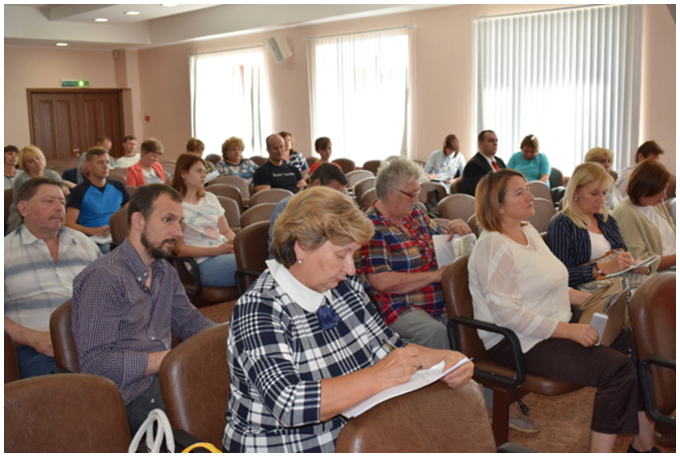 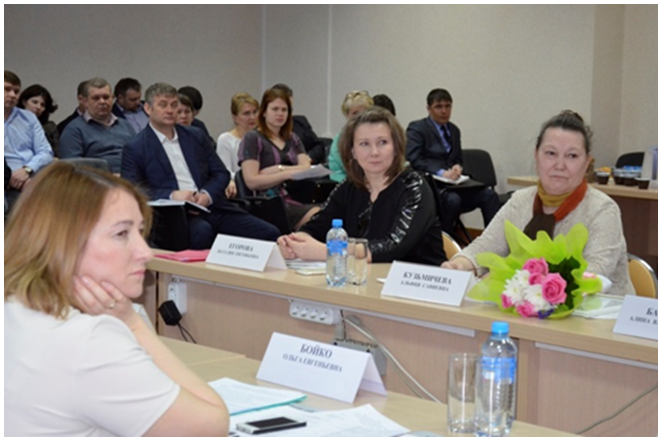 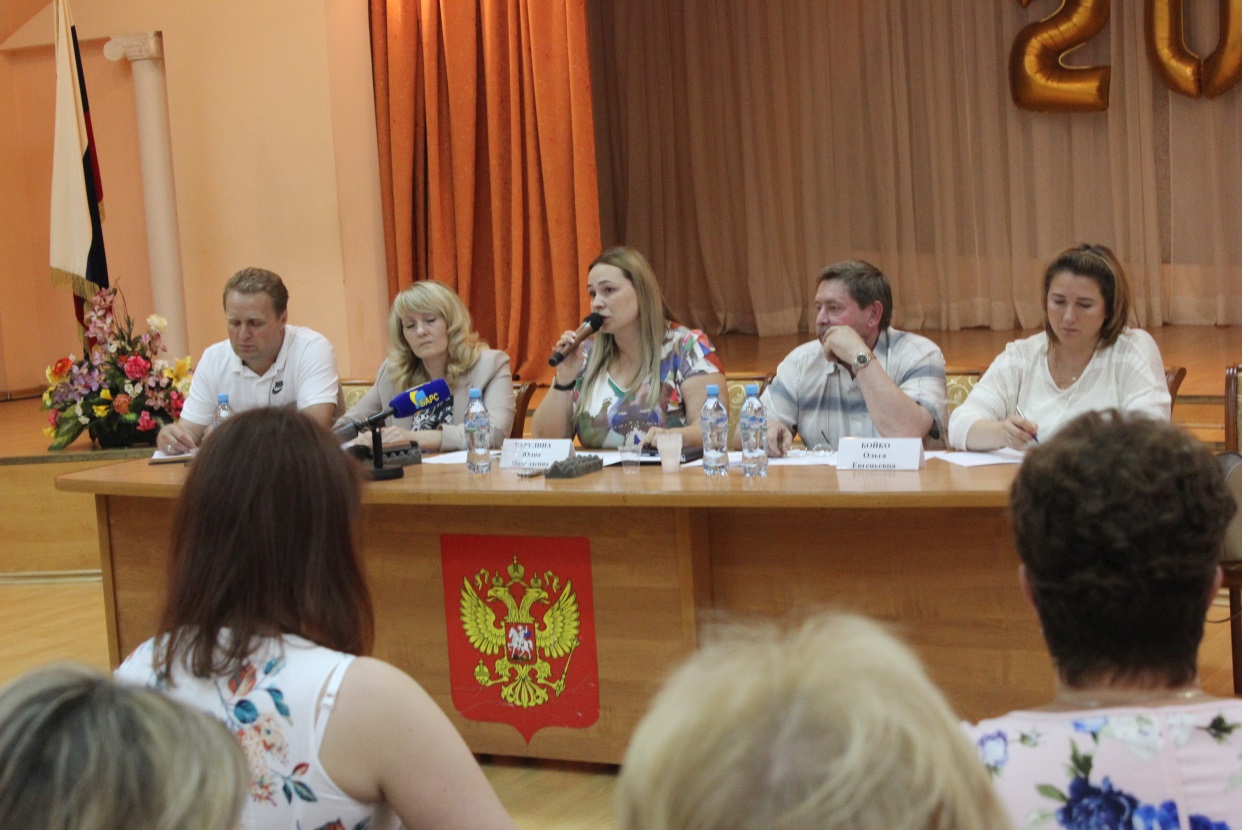 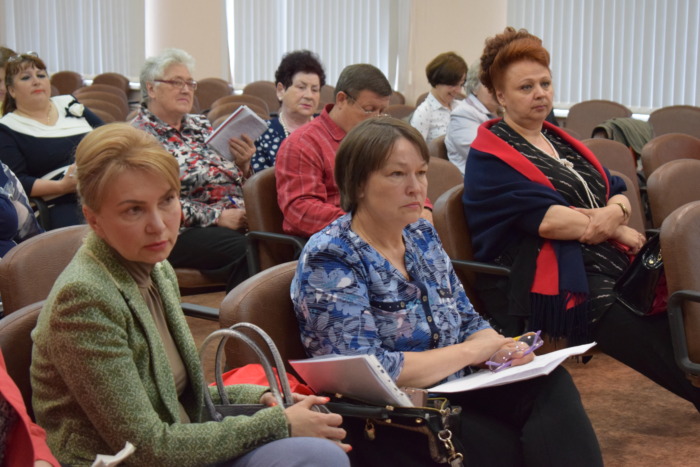 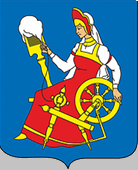 Направления деятельности ТОС
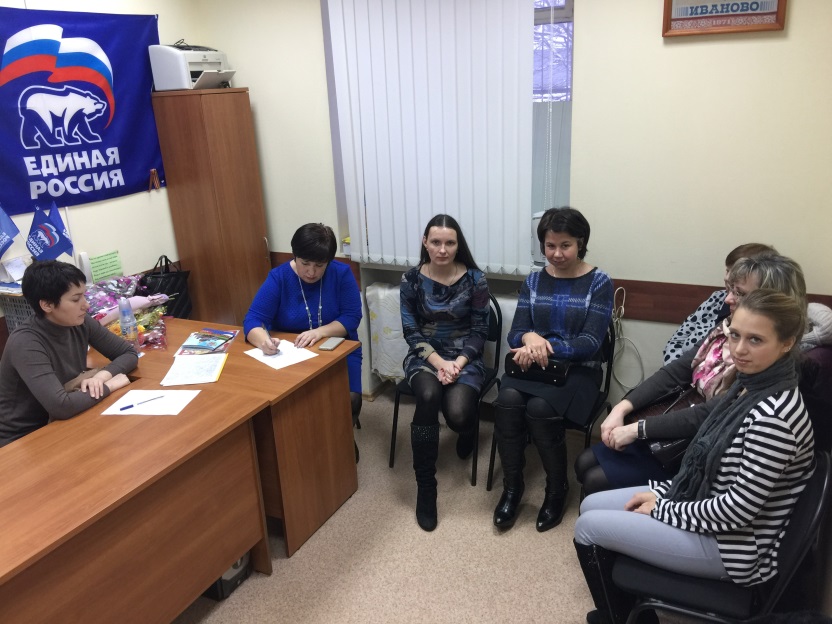 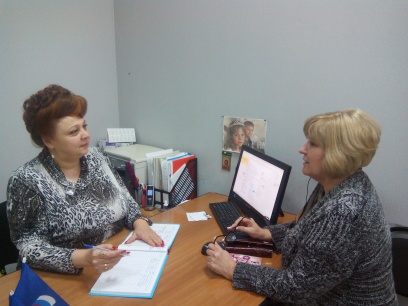 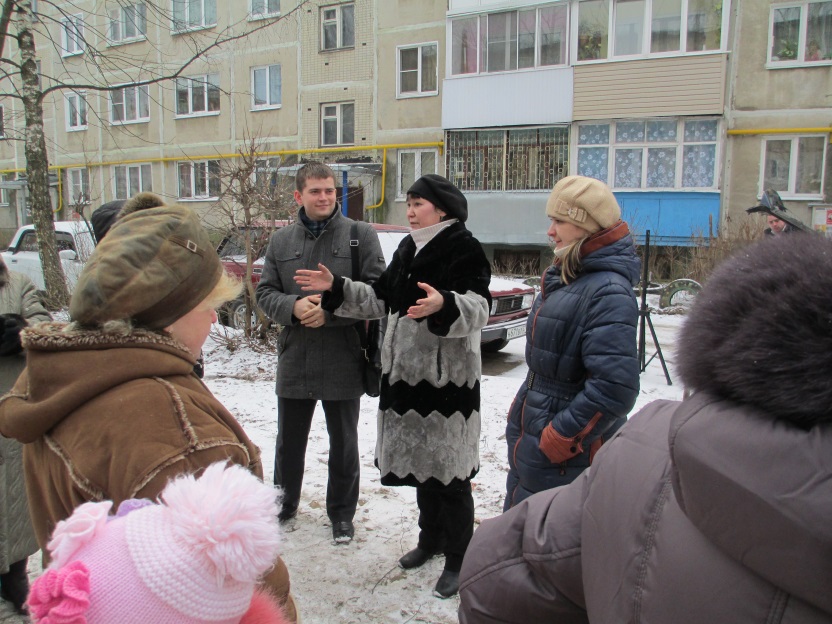 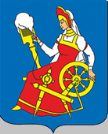 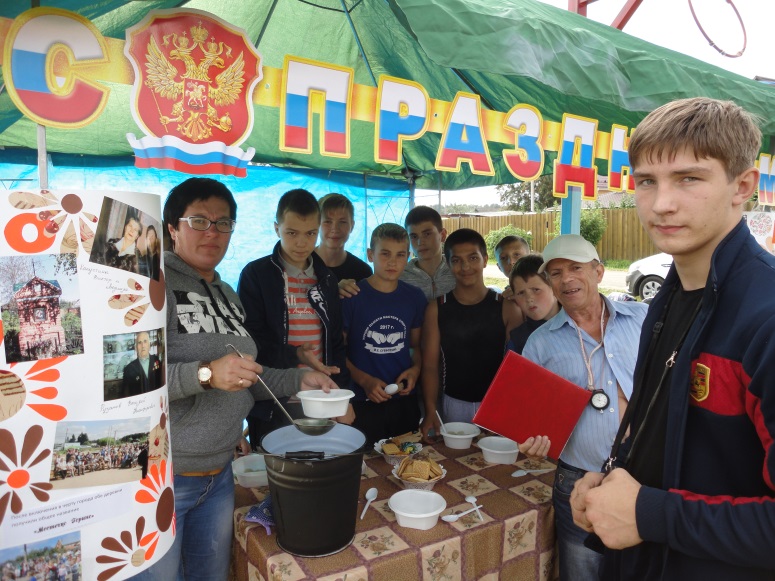 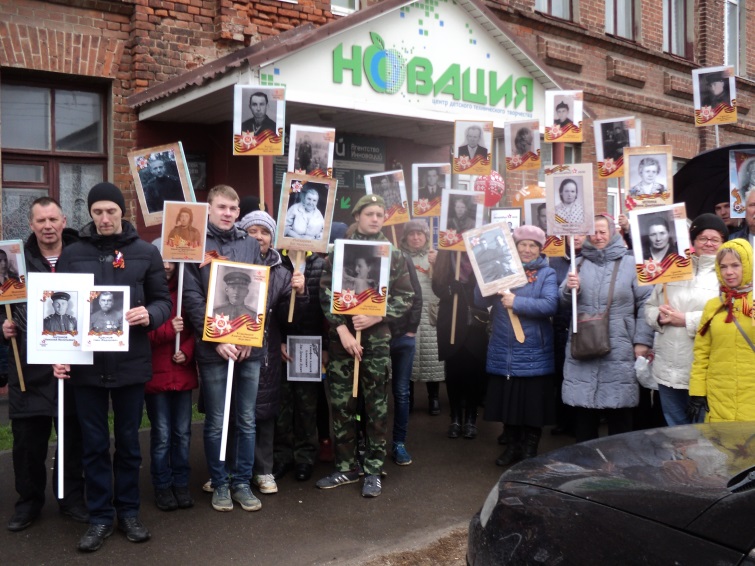 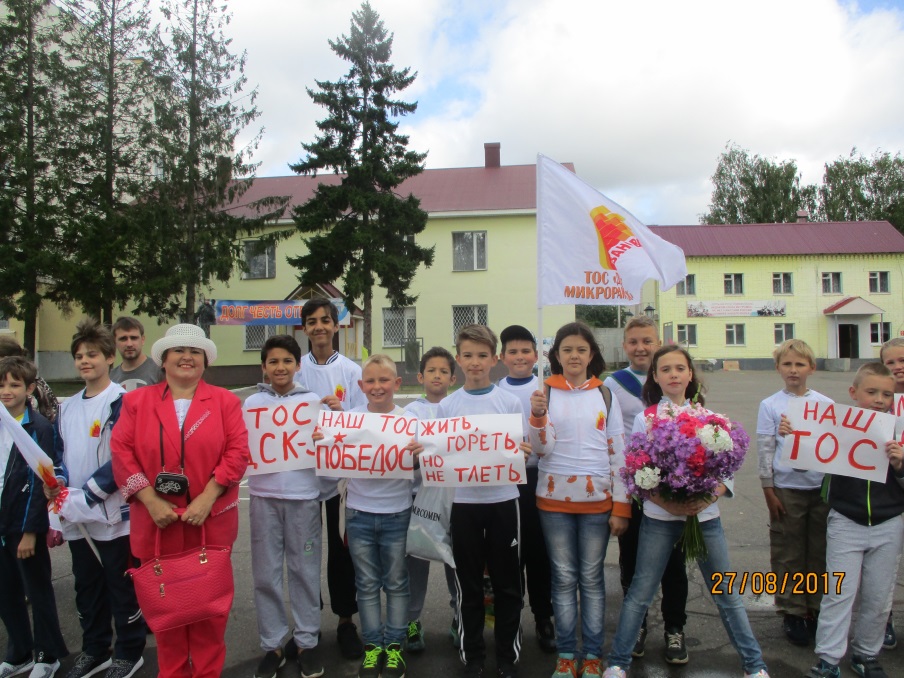 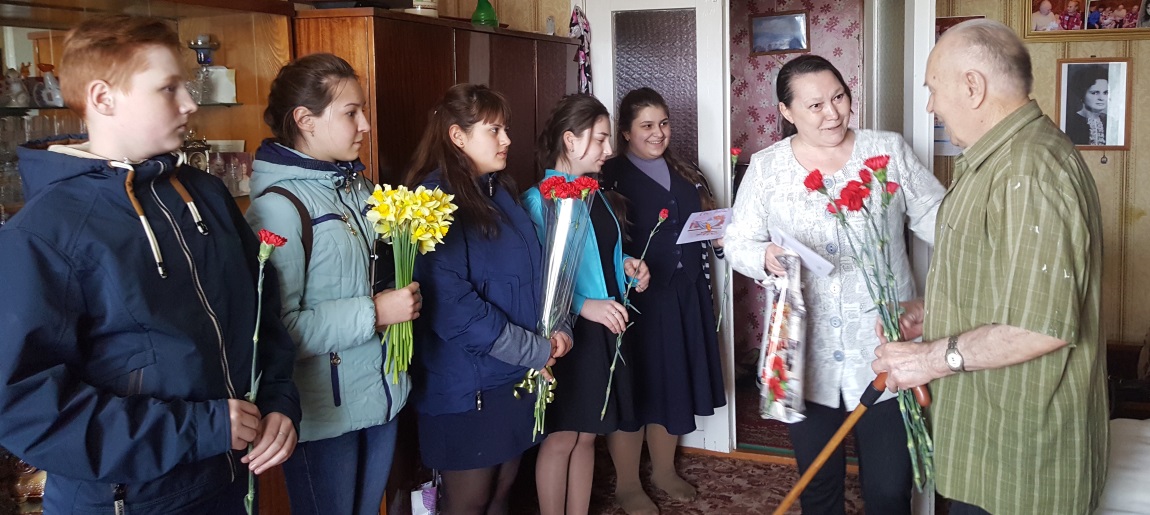 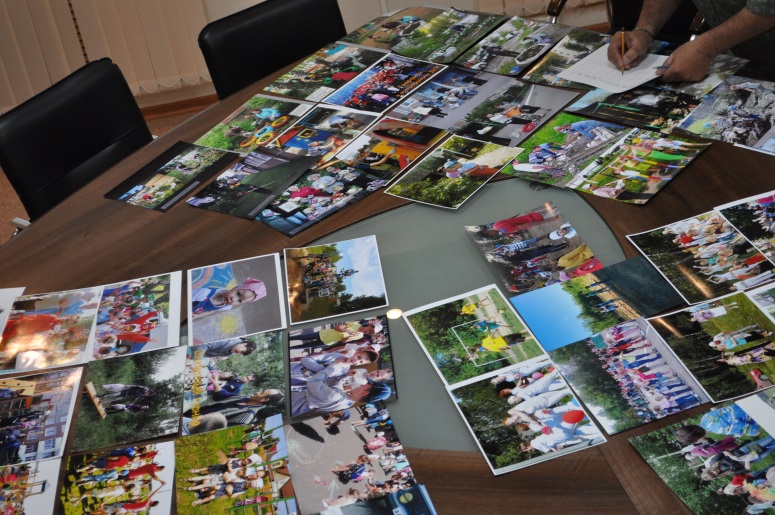 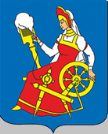 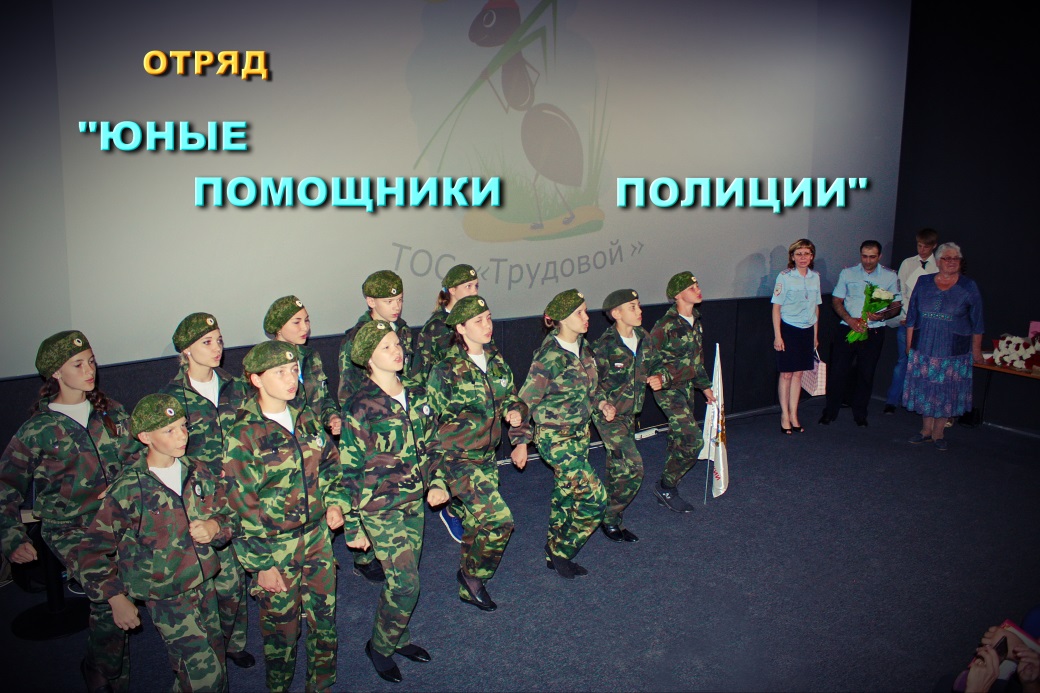 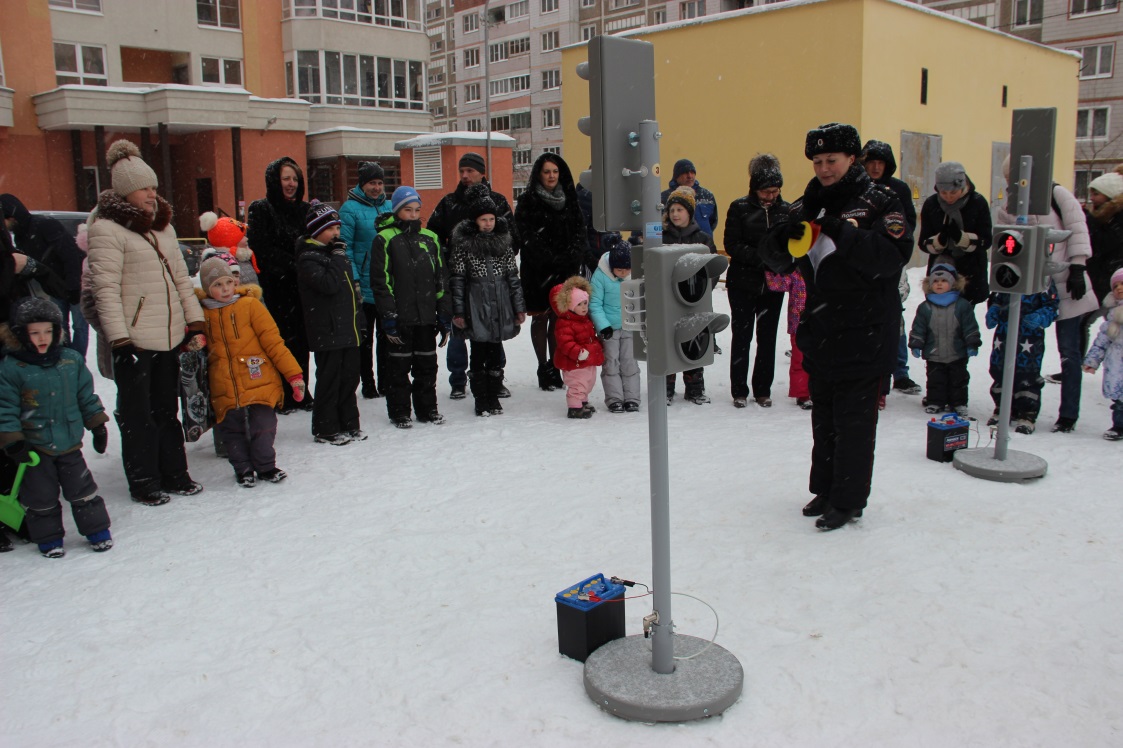 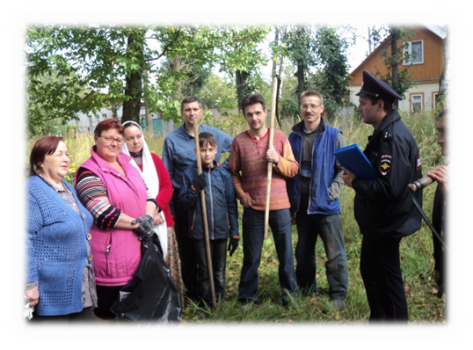 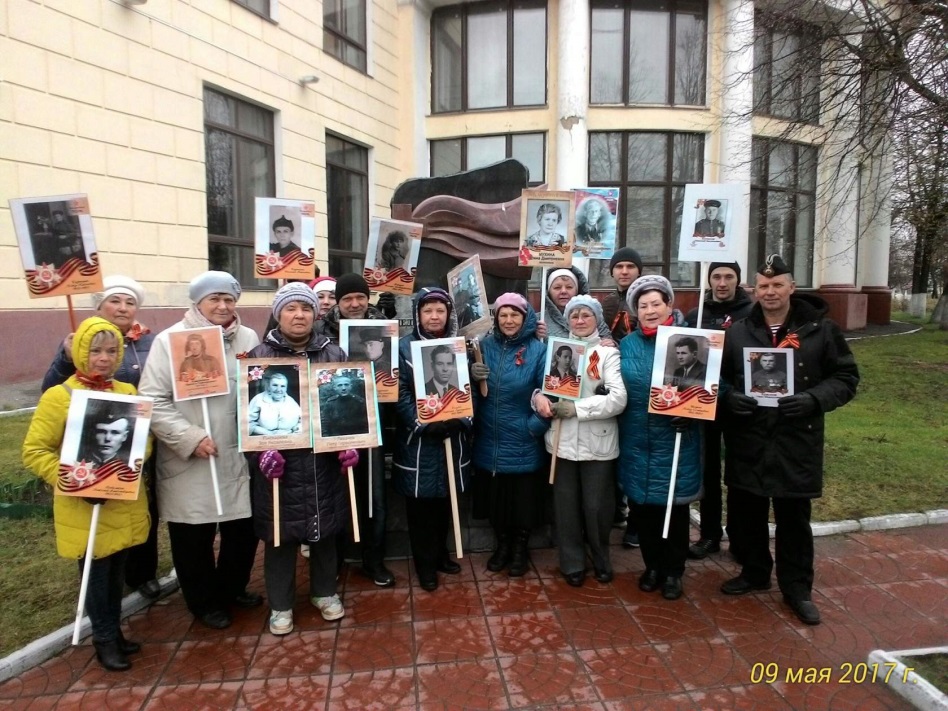 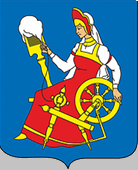 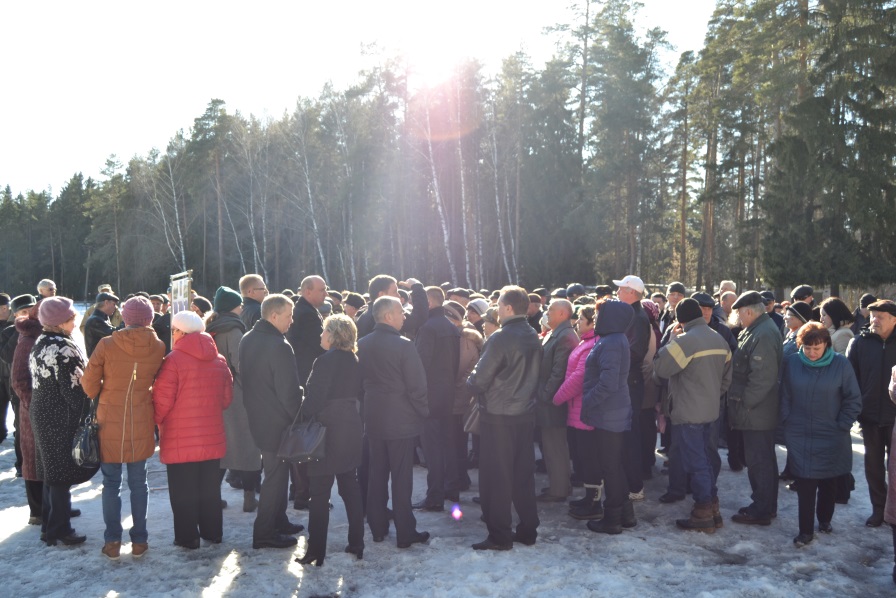 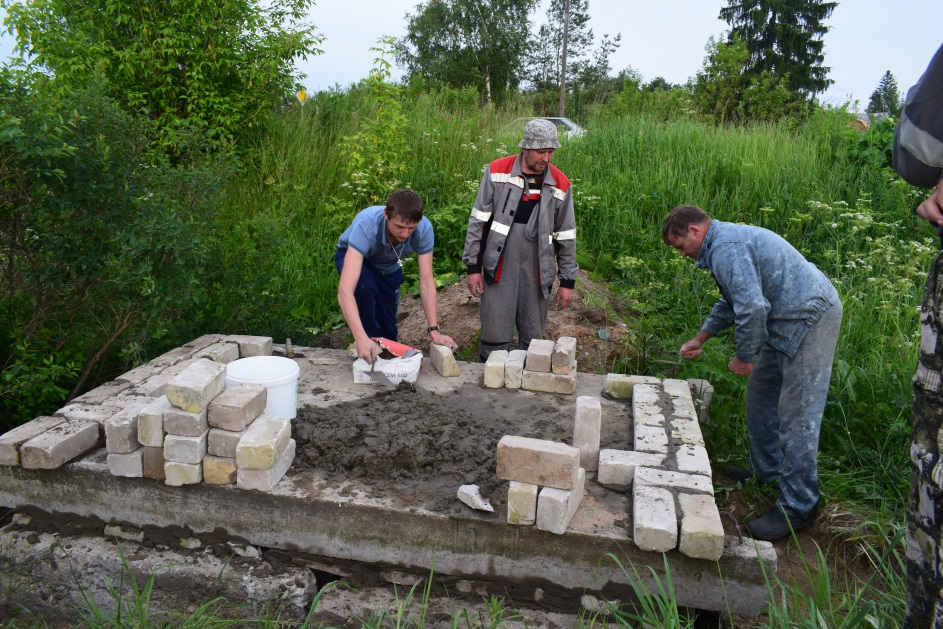 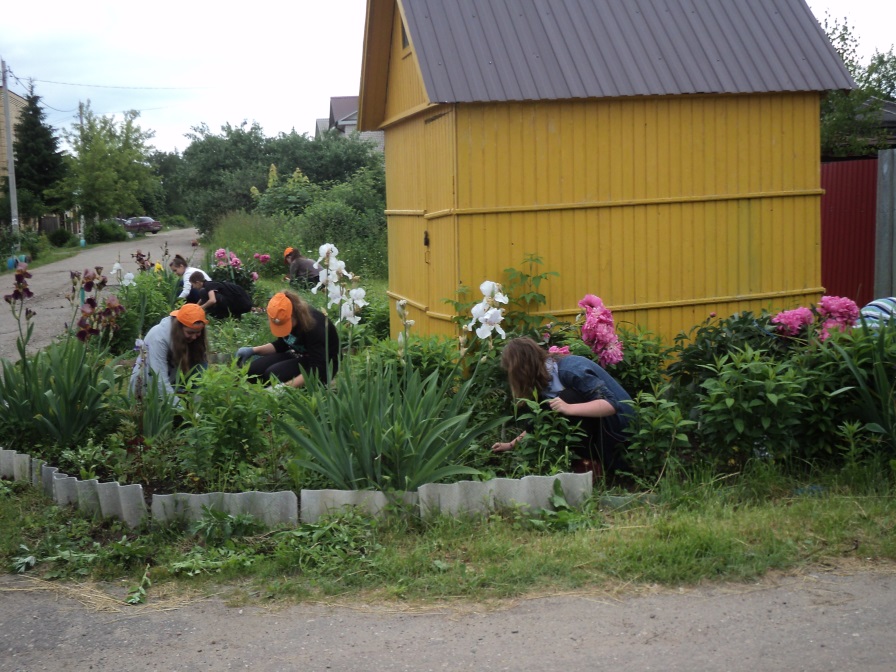 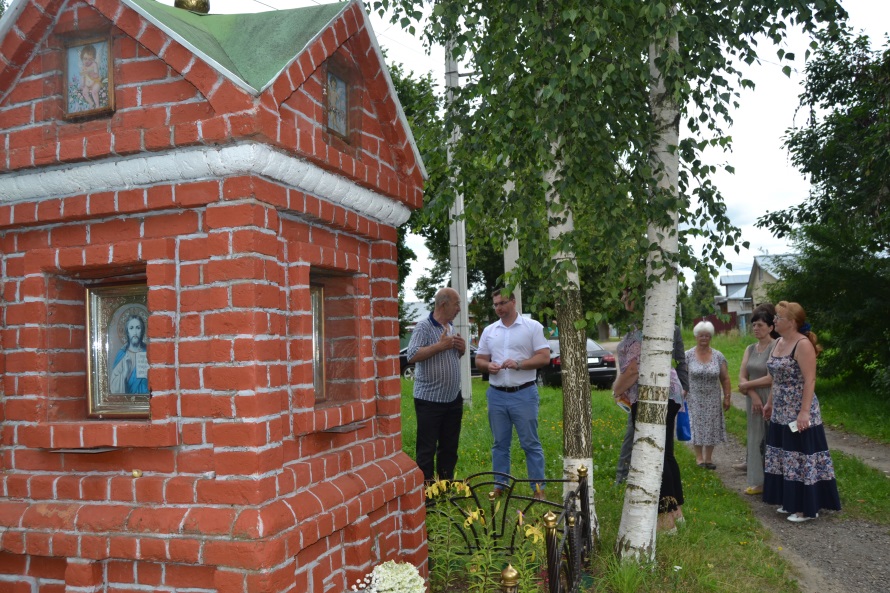 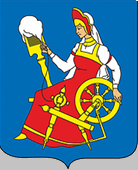 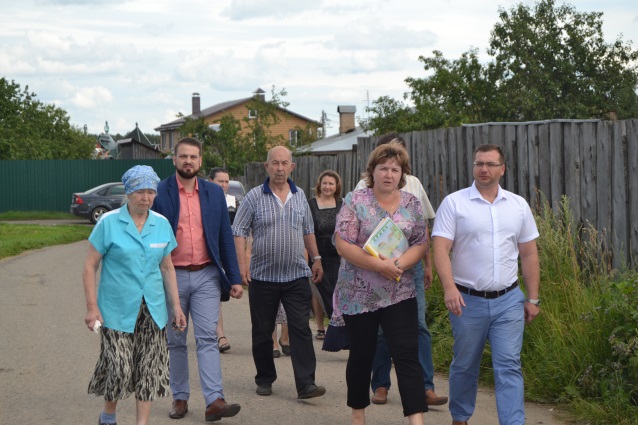 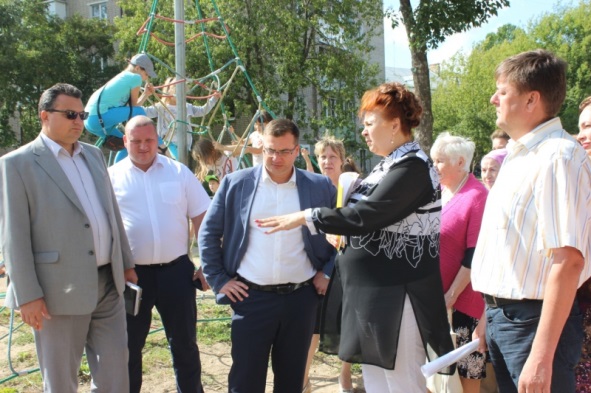 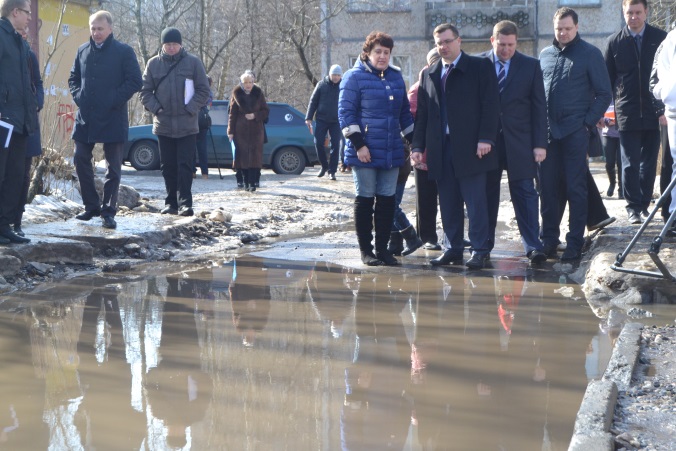 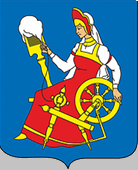 Основные направления деятельности Комитета на 2018 год:
Организация работы по сбору информации о положительном опыте ТОС;
Формирование Банка интересных форм работ;
Выпуск брошюры по лучшим практикам работы ТОС города Иванова;
Создание ресурсного центра;
Организация и проведение Форума ТОС.
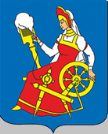 Cпасибо за внимание!